Un nouvel élan ….
Rénovation du BTS Bâtiment
Epreuve U62:
Implantation-Essais
Rénovation du BTS Bâtiment
Rappels des besoins exprimés par la profession
CERTIFICATION
examen
Rénovation du BTS Bâtiment
Situations CCF et Compétences
Pour chaque candidat :Compétences évaluées une seule fois1 situation = 1 compétence

2 situations d'évaluation, d’égale pondération
SITUATION  : TOPOGRAPHIE
SITUATION  : LABORATOIRE
[Speaker Notes: Pour l’E62, il n’y a pas de difficulté puisqu’il y a une compétence pour le laboratoire et une compétence pour la topographie.]
Quelques rappels!

L’équipe pédagogique propose une note au jury de délibération.

Cette proposition de note est formalisée dans une fiche nationale diffusée par les DEC des rectorats

La note définitive à l’épreuve est attribuée par le jury de délibération, sur la base de la proposition de l’équipe pédagogique
[Speaker Notes: Nous ne disposons pas encore des fiches de notation. Si elles sont calées sur le modèle en vigueur actuellement pour les BTS rénovés, ce seront des fiches EXCEL automatisées qui génèrent une note à partir d’une évaluation des critères/indicateurs de performance relatifs à chaque compétence détaillée des C17 et C19]
D’où l’importance de constituer un dossier, à destination du jury, comprenant :
Les documents remis au candidat

La description des moyens matériels et du site

Les documents rédigés par le candidat

La fiche d’évaluation complétée par l’équipe pédagogique
[Speaker Notes: La règle générale étant que la note finale est attribuée par le jury de délibération, sur la base des éléments du dossier ci-dessus. Thierry et Charles, c’est bien exact?]
2 binômes en CCF soit 4 étudiants évalués par séance :
4 séances de CCF sont nécessaires
au début de la séance:
Tirage au sort binômes et sujets

Pour 15 étudiants, il faut prévoir 7 ou 8 sujets :
[Speaker Notes: Pourquoi prévoir des binômes? L’évaluation en topo comme en labo doit placer chaque élève en autonomie. Par contre, on peut envisager 4 étudiants en CCF par séance en topo. C’est gérable pour un seul prof à condition qu’un collègue gère les autres en salle ou sur le terrain.
En labo, est-ce envisageable en terme de matériel?]
Organisation séances pour des groupes de 15 étudiants :
Laboratoire
Thèmes: Liste de TP adaptés au contexte de l’établissement
Supports: Exploitation de travaux en cours.
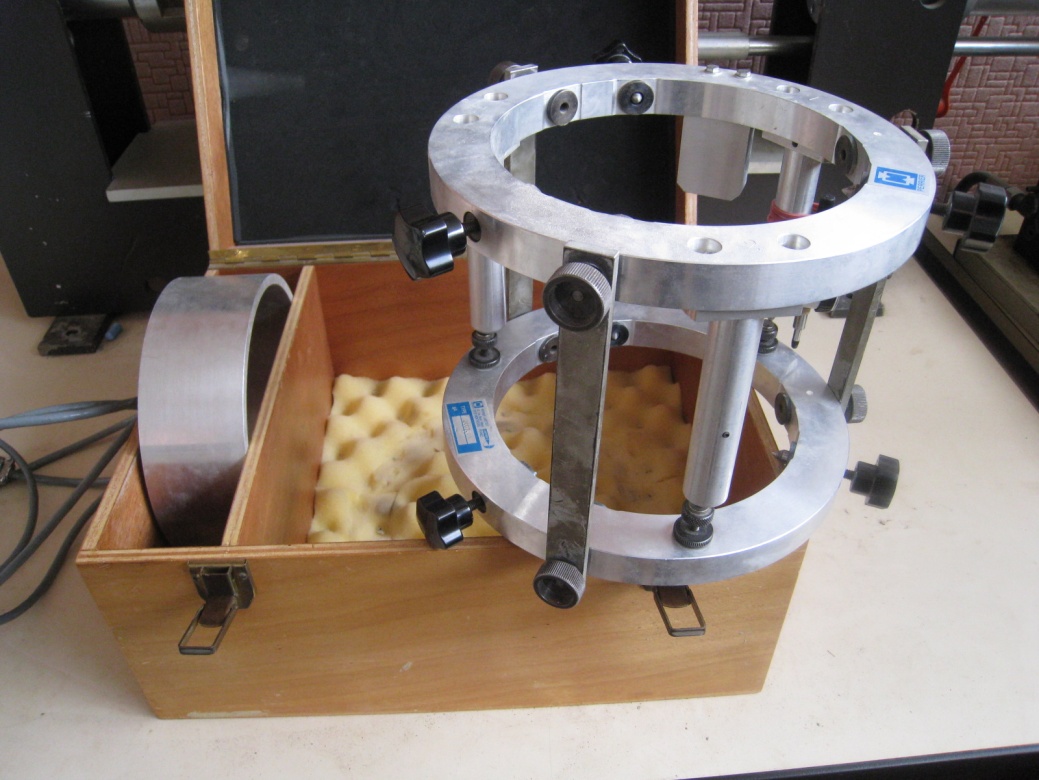 [Speaker Notes: La liste des essais envisagés est très longue, il y aura nécessairement un délai d’équipement.
Souplesse d’organisation permettant de tirer parti des circonstances locales (par exemple travaux en cours ou équipement particulier) notamment pour les essais de réceptions d’ouvrage.]
Thèmes:
Reconnaissance des sols 
Comportement mécanique des sols : 
L'acier
Les briques et blocs de béton manufacturés
Le bois
Les structures
Liste non exhaustive des manipulations proposées :
Formulations béton
Compactage sol (essai Proctor)
Ciments : essais sur éprouvettes 4x4x16
Béton: essais destructifs ou non 
Réception d’un sable
Réception d’un granulat
Pénétromètre
Mélange granulaire, compacité optimun
Classification sol
Traction acier
Étude d’une poutre sur 2 ou 3 appuis 
Efficacité adjuvant
Essai consistance
Analyse béton frais
TOPOGRAPHIE
Thèmes: Liste de TP adaptés au contexte de l’établissement
Supports: Exploitation de travaux en cours.
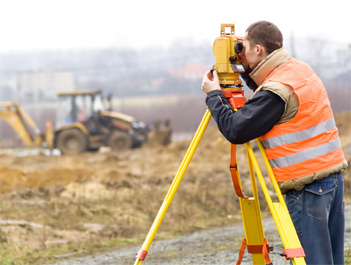 Rénovation du BTS Travaux Publics
[Speaker Notes: Les TP de topographie sont fortement tributaires du site où se trouve l’établissement : présence de dénivelées, surface disponible, proportions d’espace engazonnés pour les implantations…
Le matériel nécessaire est inchangé.]
Tâche professionnelle : les ouvrages sont implantés, en altimétrie comme en planimétrie, dans le respect des plans d’exécution et des tolérances réglementaires
La situation de CCF doit donc être organisée autour d’une implantation de points, en planimétrie et en altimétrie.
Il ne peut s’agir d’un simple nivellement par exemple
Le cheminement polygonal peut être proposé dans le cadre d’une vérification des points implantés
[Speaker Notes: Même si le nivellement direct et le relevé]
Exemples de thèmes:
Implantation d’un axe rectiligne ou curviligne
Raccordement circulaire
Prolongement d’un axe de part et d’autre d’un obstacle
Délimitation des limites d’un terrassement
Contrôle de position et de forme d’une implantation
…